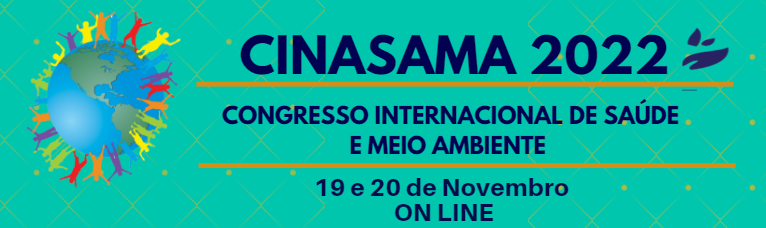 TÍTULO DO TRABALHO
FOTO DOS AUTORES
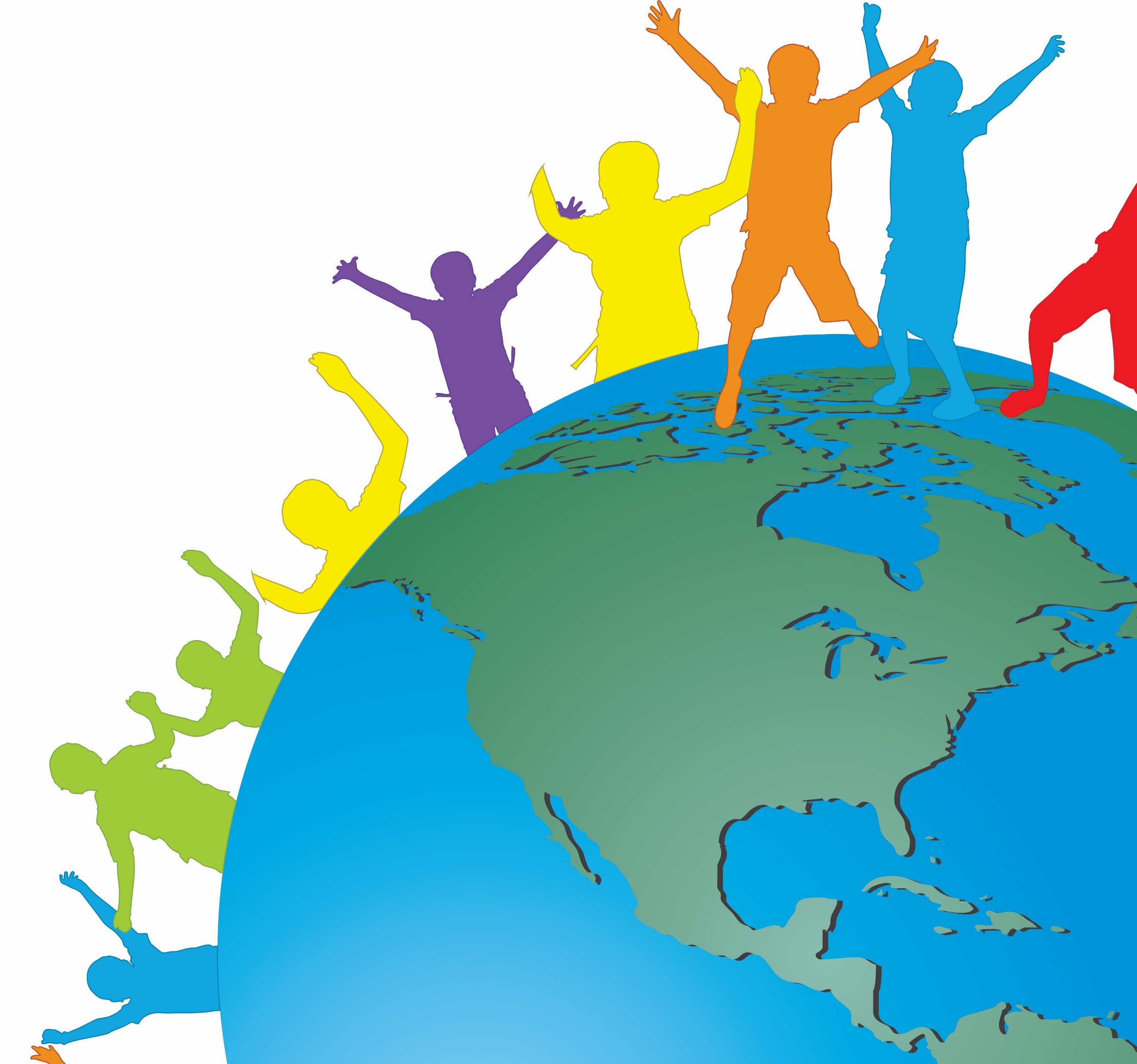 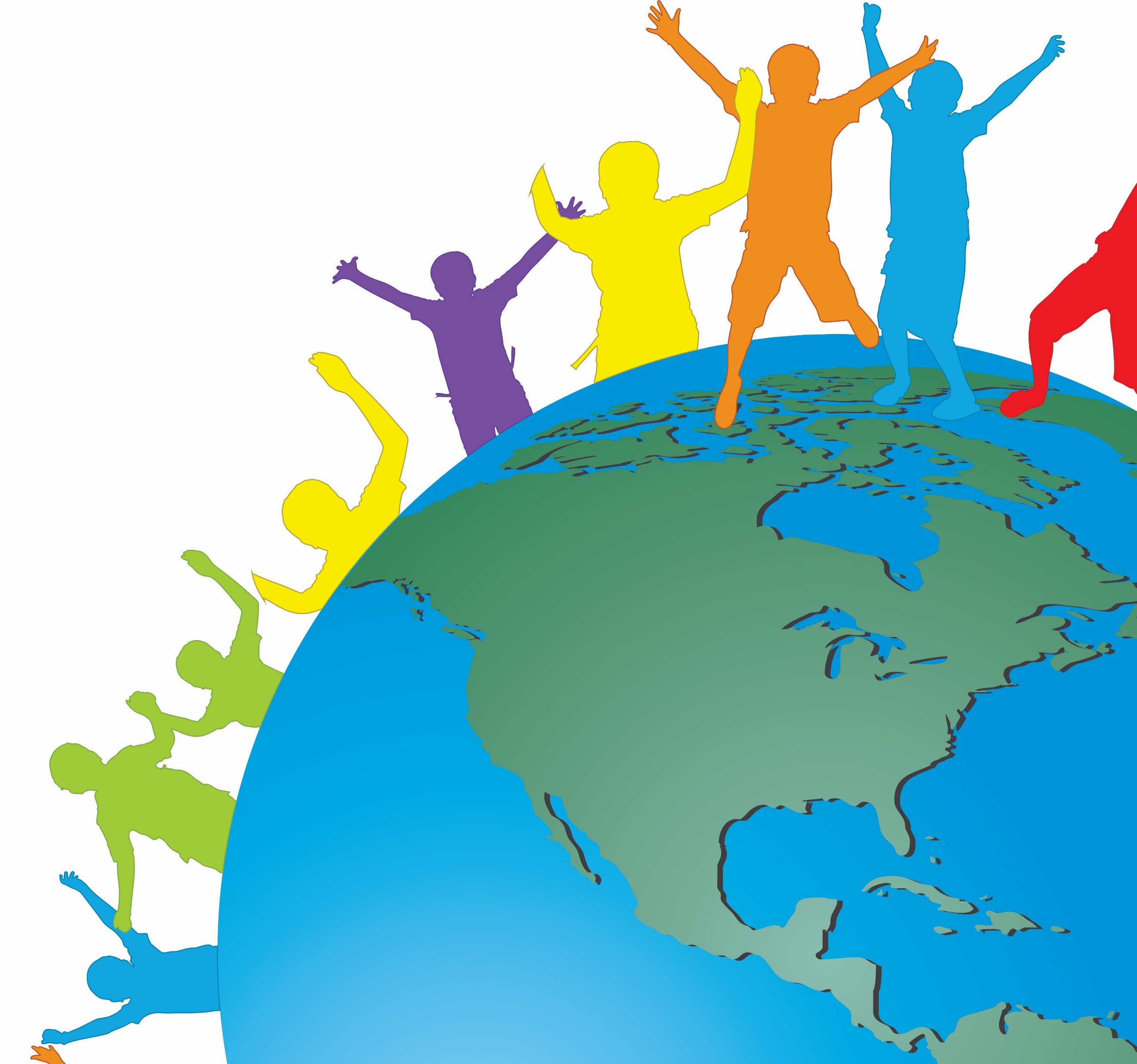 AUTOR
INSTITUIÇÃO 
CURSO
AUTOR
INSTITUIÇÃO 
CURSO
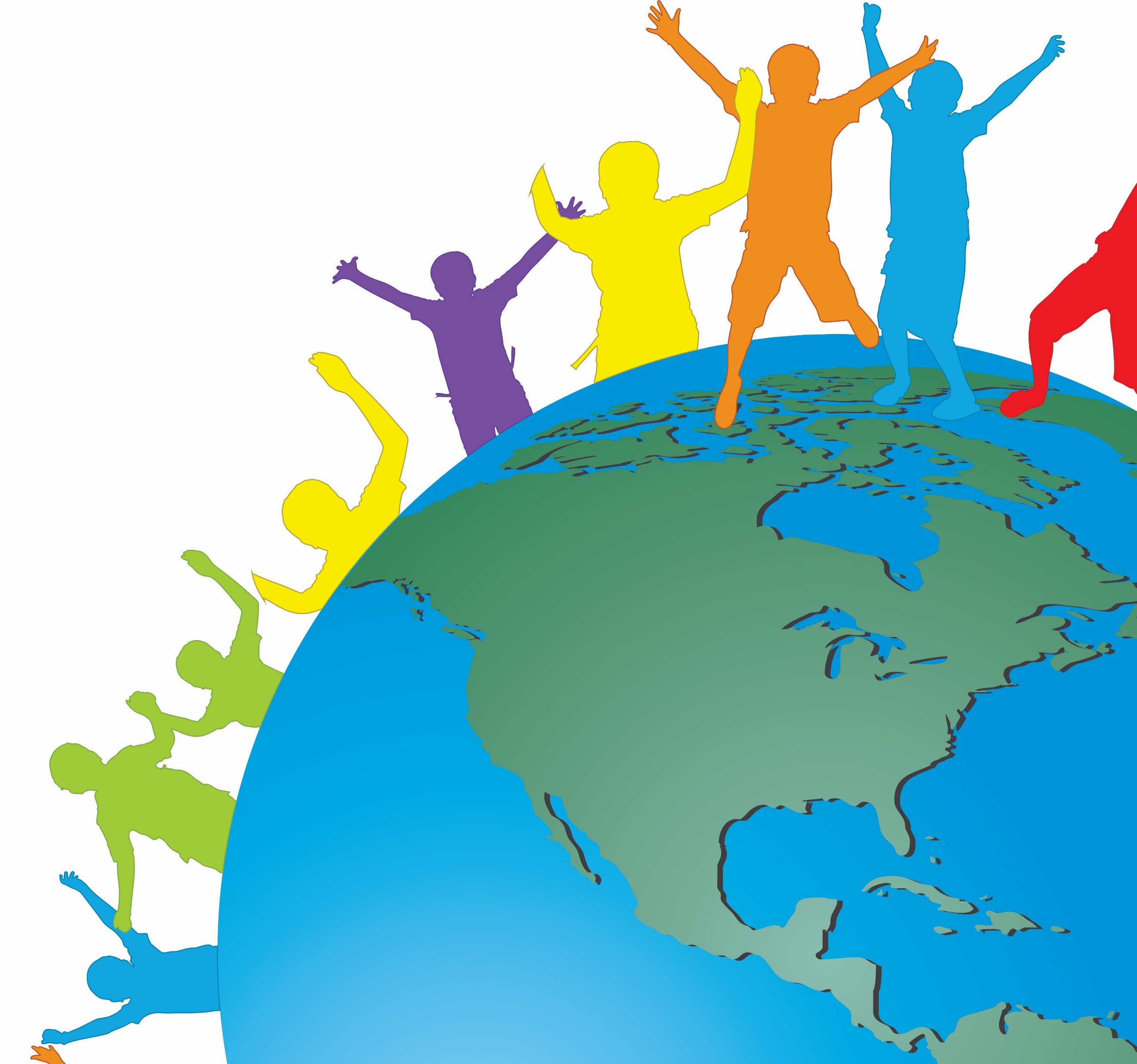 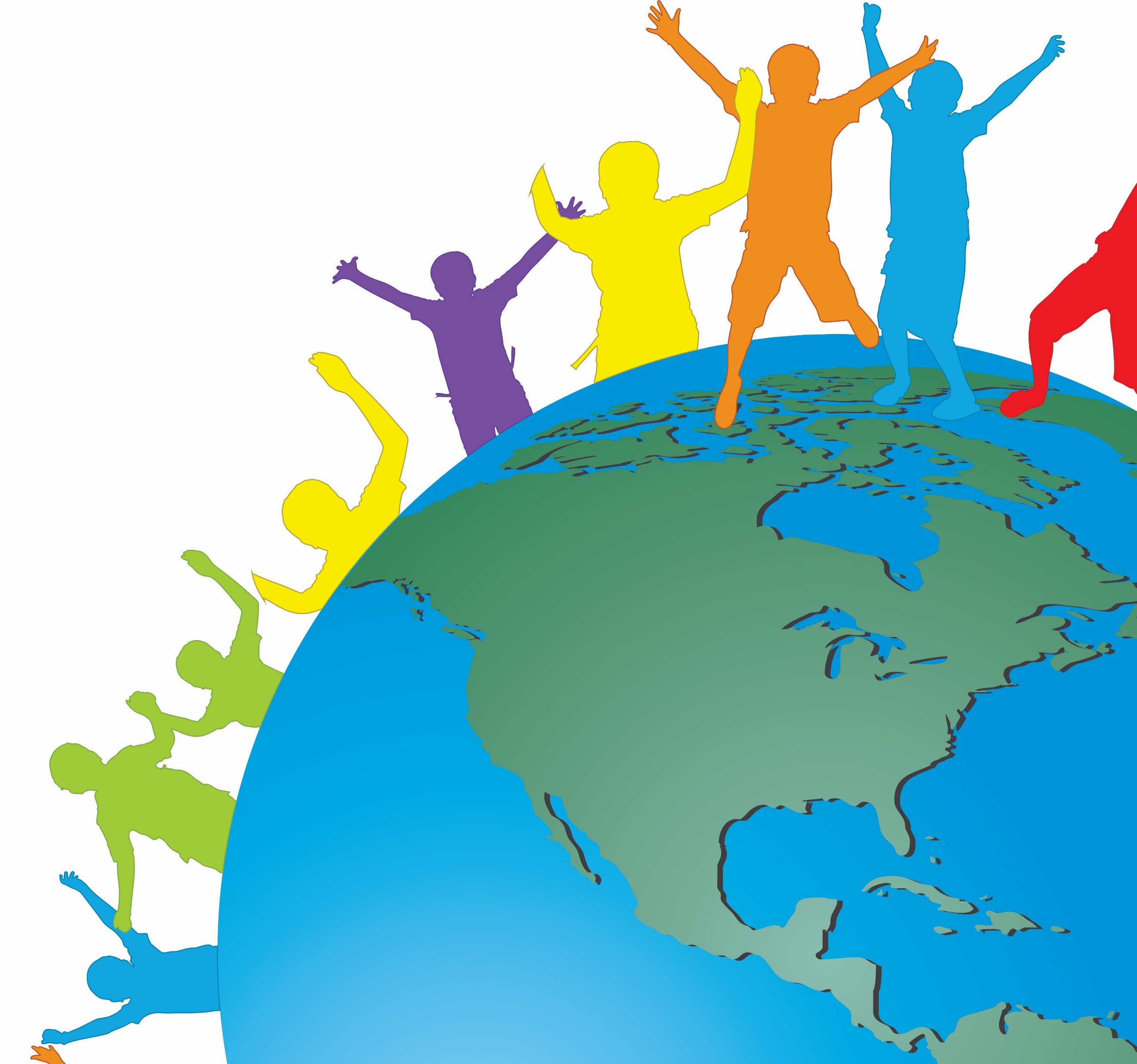 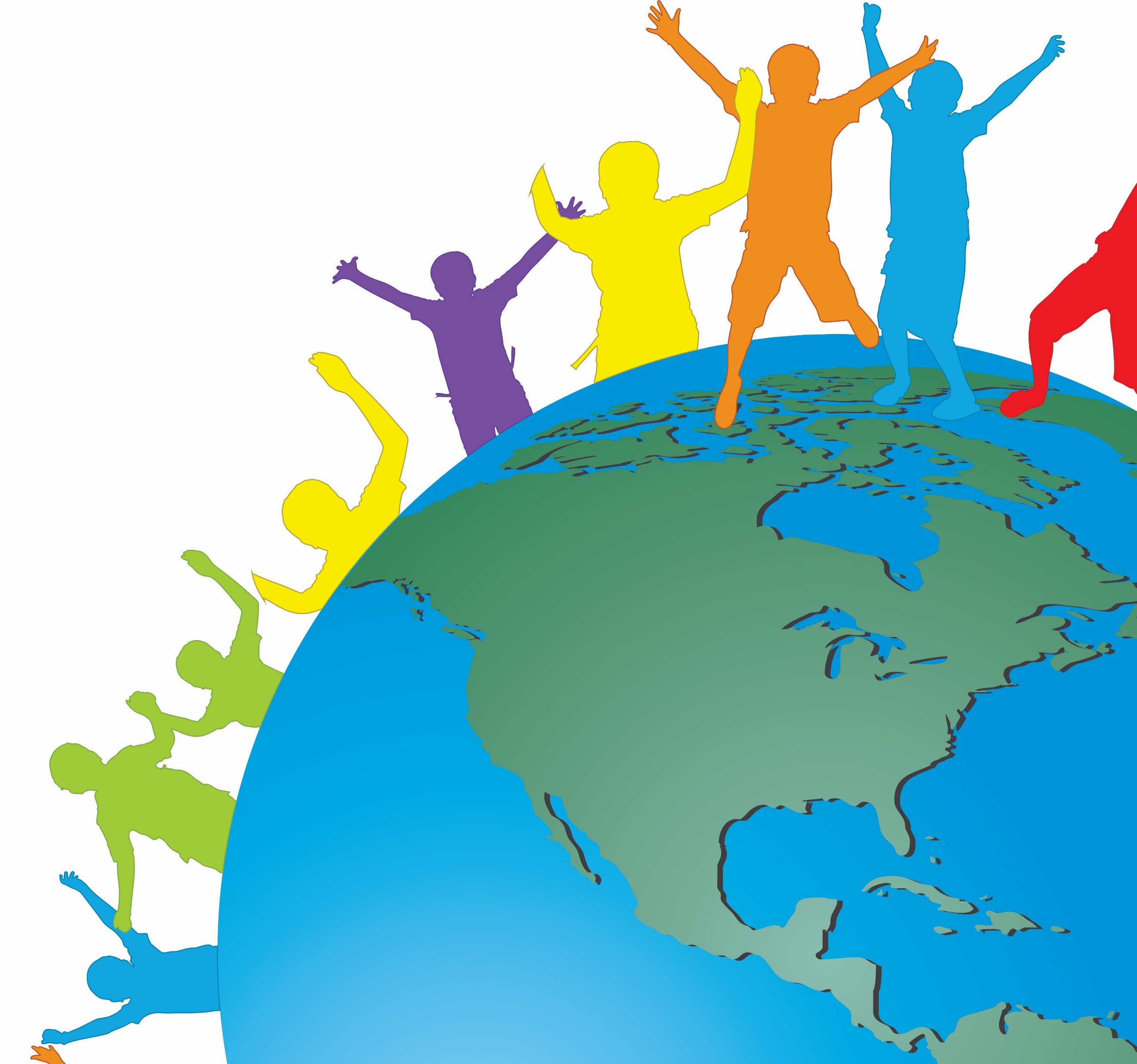 AUTOR
INSTITUIÇÃO 
CURSO
AUTOR
INSTITUIÇÃO 
CURSO
AUTOR
INSTITUIÇÃO 
CURSO
www.cinasama.com.br
1